Характеристики основних складових комп’ютера
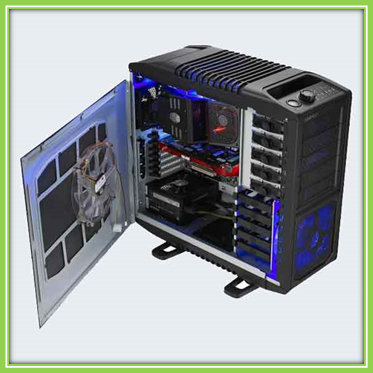 Виконали учні 8 -А класу
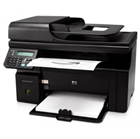 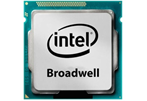 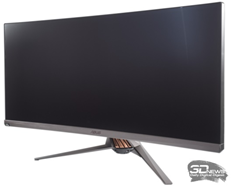 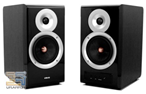 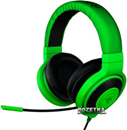 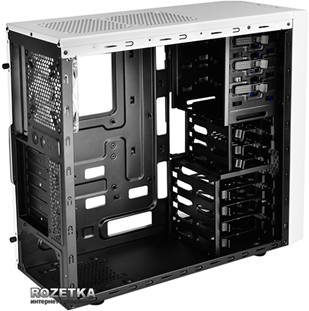 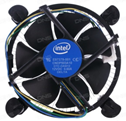 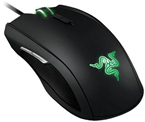 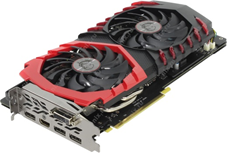 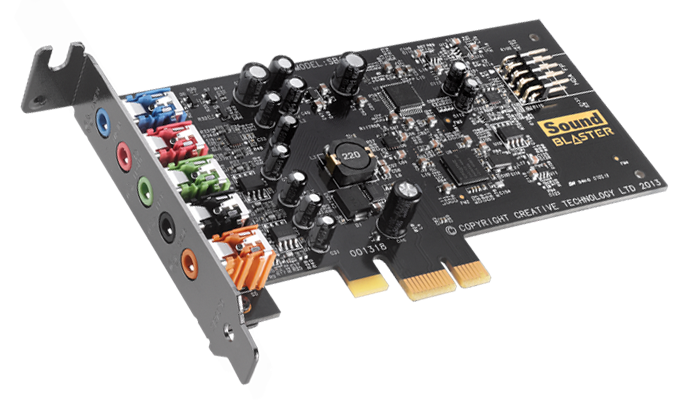 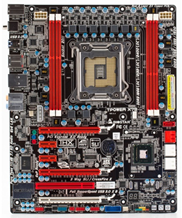 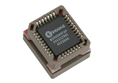 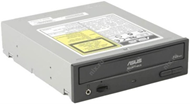 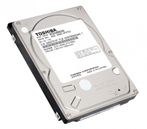 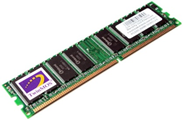 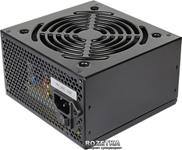 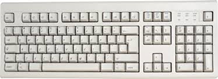